Psychologie výchovy a vzdělávání
Hodnocení ve školním kontextu – příklady; - hodnocení ve školním kontextu (úvod); - hodnocení žákova výkonu (velmi stručný úvod); - studentské (žákovské) hodnocení výuky
Úvod
téma evokuje představu známkování
synonymum - evaluace (např. Průcha)
vč. (sebe)hodnocení (autoevaluace)
jedná se ale obecně o poskytování zpětné vazby na různých úrovních řízení výchovně vzdělávacího procesu – např.:
učitel – žák
management – učitel
zřizovatel – management
Zpětná vazba v ped. komunikaci
Korekční informace určená někomu, kdo se zajímá o svůj vlastní proces učení; složky:
Regulativní (řízení činnosti)
Sociální (vztahy, postoje, očekávání)
Poznávací (učiva, sebe, učitele…)
Rozvojovou (učí se ZV využívat, autoregulace)
Hodnocení (evaluace) ve školním prostředí
zpětná vazba o průběhu a výsledcích výchovně vzdělávacího procesu
různé roviny uvažování – např.:
hodnocení 
výkonových charakteristik (např. známkování, % přijatých)
hodnocení procesu (kvalita a efektivita; vnitřní / vnější evaluace)
hodnocení
individuální úroveň (např. výkon žáka, výkon učitele)
skupinová úroveň (např. srovnávání škol)
hodnocení (evaluace)
vnitřní (výroční zpráva, plán rozvoje, SWAT analýza)
vnější (inspekce, akreditační komise)
Hodnocení - typy
Sumativní (celkové, za delší časový úsek)
Formativní (průběžné, za kratší časový úsek)
Hodnocení – zpětná vazba o výsledcích učení
odměny a tresty (viz. Čáp)
korekce a autokorekce učení (Kulič, 1971)
návrat – opakování pokusu o řešení
návrat – nová formulace úkolu / rozložení na dílčí úkoly
návrat do „předhistorie“ aktuální situace – pokyn k opakování či doučení učiva nutného k řešení
poskytnutí pomocné informace – poznatku, vzoru, pravidla, dřívější řešení
zadání vedlejší pomocné otázky, která obsahuje princip řešení na jednodušší úrovni
informace o příčině chybného řešení
sdělení správného výsledku
odložení korekce (např. v situaci examinace)
Hodnocení výkonu žáka
Formativní i sumativní 
Integrální součást učitelské role
Cílem regulace a (autoregulace) chování
Známky vs. slovní hodnocení (např. Helus, 1999)
Vyžadováno rodiči
Vliv tradice vzdělávací soustavy
Jednoznačná “nálepka” (label, „škatulka“)
Způsob vynucování autority (...)
Snadněji se hodnotí vědomosti; 
Dovednosti a návyky se hodnotí hůře
Hodnocení učitele (a efektivity výuky)
Efektivita výuky (učitele) bývá posuzována: 
studenty (př. na VŠ - bc., mgr. i pgs; kombinovanými)   
absolventy, 
kolegy, 
nadřízenými, 
nezávislými pozorovateli 
samotným vyučujícím 
(Feldman, 1989)

Součást (auto)evaluačních procesů ve škole
Součást kultury školy a jeden z faktorů klimatu školy
Žákovské, studentské hodnocení výuky
Uživatelský pohled
Realizace posledních 50. let; v ČR od konce 70. let (např. Jiří Mareš, 1985)
Rozvoj hlavně ve VŠ prostředí
Sumativní, formativní
Problematika rolí (zadavetel, učitel, hodnotitel – žák)
Pouze součást obrazu výuky; výuka je multidimenzionální záležitost (Marsch, Roche, 1997)
Měřítko efektivity procesu (Stinger, Irwing, 1998)
Problematika zkreslení
Dimenze žákovského hodnocení
Složitost sleovaných jevů vylučuje univerzální nástroj 
						(d´Apolomi, Abrami, 1997)

Dva základní přístupy:
Jedna obecná charakteristika efektivní výuky
Multidimenzionální pojetí
(hodnota učení, učitelovo nadšení, organizace výuky, skupinová interakce, vztah u-ž, rozsah a pokrytí učiva, zkoušení a klasifikace, zadávaní úkoly, náročnost a obtížnost výuky)(Marhe, Roche, 1997)
Problémy: různost výuky, účel posuzování...
Příklad metody The Student Evaluation of Educational Quality (SEEQ)
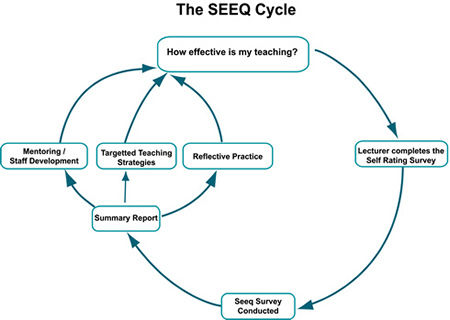 SEEQ – části metody
sebeposuzovací dotazník pro učitele
dotazník pro žáky
uzavřené otázky
otevřené otázky
doplňující a alternativní otázky
on-line vyhodnocení, manuál a pokyny k interpretaci
Výsledky žákovského hodnocení
Reliabilita 
stabilita v čase – vysoká např. SEEQ r=0,61 v rozpětí 13 let
Specifičnost učitelova obrazu v očích studentů 
sympatie, studijní styl...
Zkreslení – možné zdroje (Marsch, 1987)
Korelační vztahy jsou interpretovány jako kauzální
Není volena vhodná jednotka zkoumání (student vs. skupina)
Ignoruje se multivariační podstata pohledu hodnotitelů
Nevhodná operacionalizace pojmů, zkreslující označení proměnných
Špatná koncepce projektu
Faktory prosředí ovlivňující studentské posuzování (odpovědi)
Učitelovo akademické postavení
Gender role učitele i studenta
Typ vyučovacího předmětu
Účel posuzování
Anonymita posuzování
Zvláštnosti studentovy osobnosti
Předchozí zájem o učivo a předmět
Očekávaná a získaná známka
Volitelnost předmětu
Obtížnost a náročnost předmětu
Velikost studijní skupiny
Ročník a typ studia
Využití výsledků (+/-)
Sumativní hodnocení
Nadřízení; často bez hlubší znalosti interpretují “čísla”; bagatelizují nebo naopak vyzdvihují jejich význam a kontext (McKeachie, 1997)
Mechanické srovnávání výsledků mezi předměty a učiteli

Formativní hodnocení
Vnitřní záležitost pracoviště či učitele a jeho studentů
Cílem posilovat odpovědnost učitelů za ped. činnost a pomáhat jejich profesnímu růstu (Duke, 1990)
Výhody (možnosti) studentského posuzování
Podklady pro sumativní i hlavně formativní hodnocení
Získání “uživatelských” názorů
Získat množství výpovědí v krátké době
Získat množství výpovědí za delší časové období
Získat množství výpovědí k množství předmětů, učitelů
Získat množství výpovědí jednotným metodickým postupem
Možnost statistického zpracování (vč. validity a reliability)
Zpětná vazba vyučujícím o kvalitě výuky
Možnost cíleného zásahu do činnosti učitelů, kateder, fakult i studentů samotných
Průběžné ověření účinnosti změn ve výuce
Nevýhody (úskalí) studenského hodnocení výuky
Anketa je věrohodná při vyšší než 85% návratnosti
Nutnost důkladné přípravy organizátorů, posuzovatelů, i uživatelů výsledků
Tvorba dobře použitelné škály je pracná a dlouhodobá záležitost
Při rutinním používání některých škál vznikají potíže s validitou
Při velkém počtu jednorázově posuzovaných předmětů klesá reliabilita i validita výsledků
Kvalita výuky je hodnocena globálně, bez větších detailů
Jedná se spíše o popis stavu bez dynamických charakteristik
Hodnotitelé popisují jen výseč, svůj pohled (ne vždy objektivní)
Stanovení míry závažnosti zjištěných údajů je obtížné; řada kriterií, často se mísí (statistické, kriteriální, lokální atd. normy)
Samotné výsledky nemohou být přímými podklady pro hodnocení; musí se analyzovat a interpretovat
Účinnost výsledků závisí na osobnostních zvláštnostech těch, kteří učitelům sdělují výsledky a kvalitě dalších (poradenských a supervizních) služeb
Charakter supervize - formativní hodnocení (Dunkin, 1990)
Zdroj údajů musí být důvěryhodný
Musí navodit dobrý vztah, který učitel vnímá jako snahu pomoci
Nesmí navodit pocit ohrožení
Musí být trpělivý, pohotový a pružný
Musí rozumět aspektům konkrétní výuky
Musí být schopen vyložit varianty vedoucí ke zlepšení ped. činnosti učitele
Musí mít vlastní ped. zkušenosti
Musí být přesvědčivý
A jak je to s anketou v ISu?
;)
Jaro 2015 a tento vyučující ;)
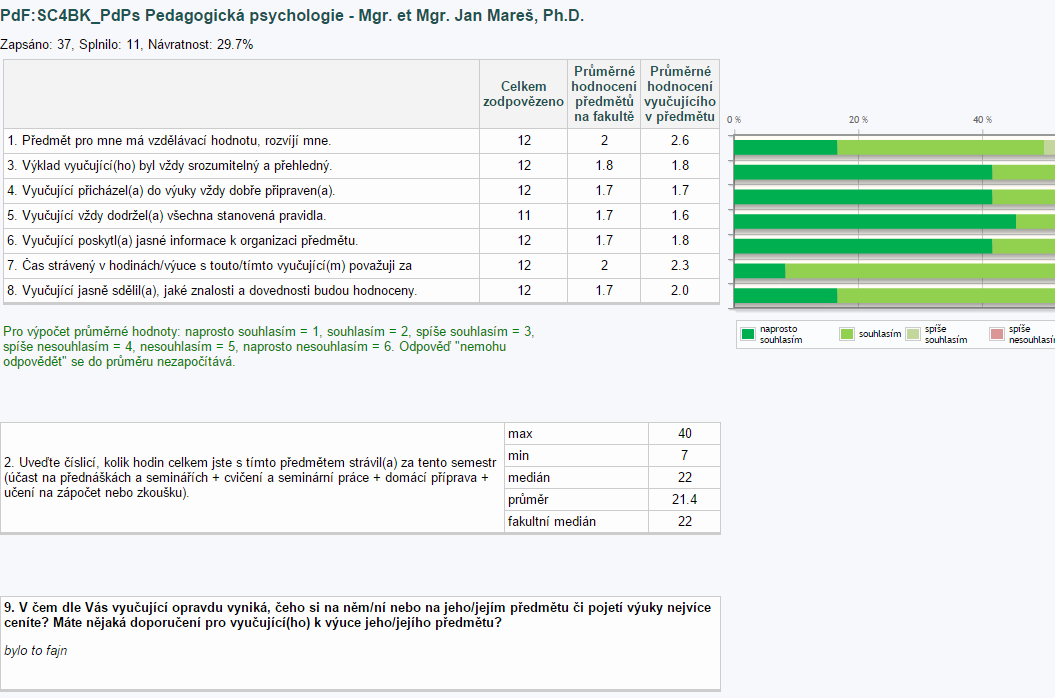 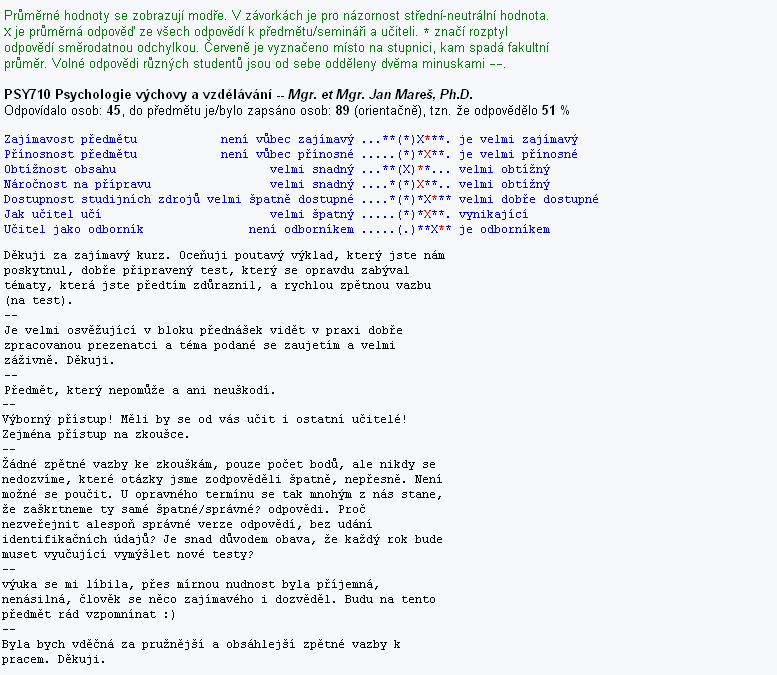 Podzim 2006, kombinované studium...
Další zdroje informací
Vybrané zdroje informací
http://www.teacherevaluation.net/ 


Základní literatura
Mareš, Jiří: Manuál pro tvůrce a uživatele studentského posuzování výuky. Praha, Karolinum 2006. 75 s. ISBN 80-246-1234-8

Předmětová anketa FSS MU – výsledky
https://inet.fss.muni.cz/

Informace o systému kontroly kvality MU
http://www.muni.cz/general/evaluation
http://kvalita.rect.muni.cz/